Características corporales
Yacaré negro juvenil
Tamaño
Aproximadamente alcanzan 1,20 mtrs antes de los 9 y 10 años de edad, cuando alcanzan la madurez sexual.
Coloración
Exponen un diseño de franjas negras sobre fondo marrón o amarillento, que se va oscureciendo paulatinamente.
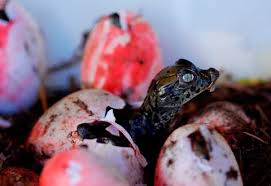